Labcheck Next Generation Quick Start Guide
System Configuration
Homepage Display
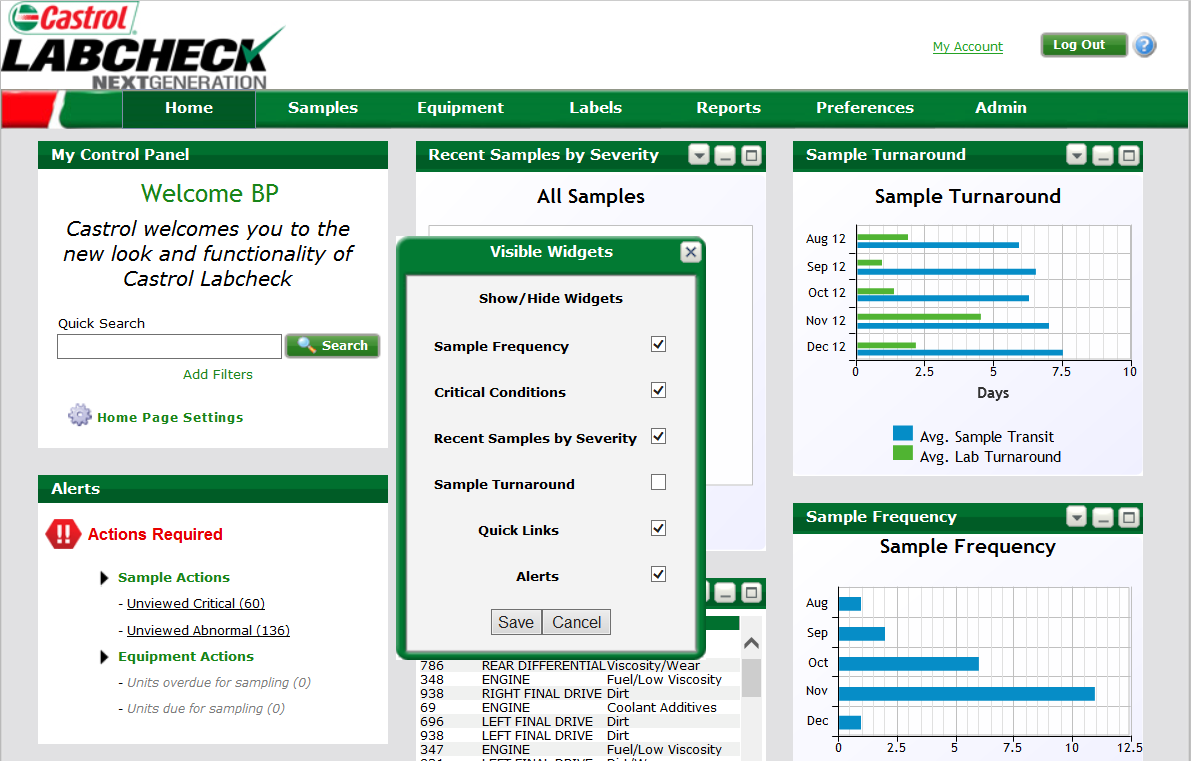 Step 1:
To configure widgets click “Home Page Settings”
Step 2:
Select the widgets using the check boxes then click “Save”
Arranging Widgets
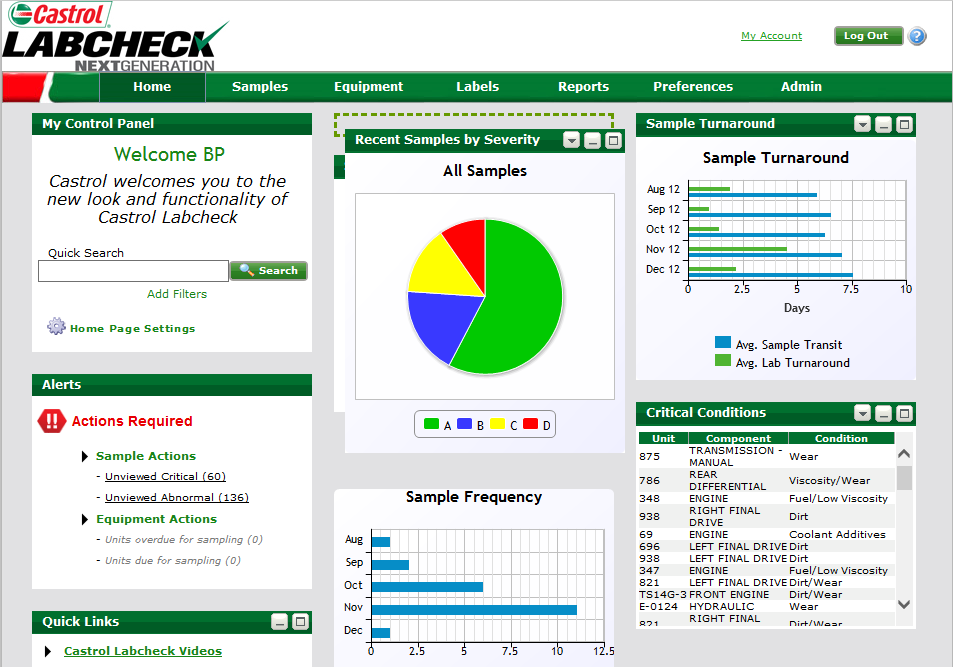 Click the “Settings” icon to select data to be displayed.
To move a widget, drag and drop to the preferred location
Samples Tab: Configuring the Inbox
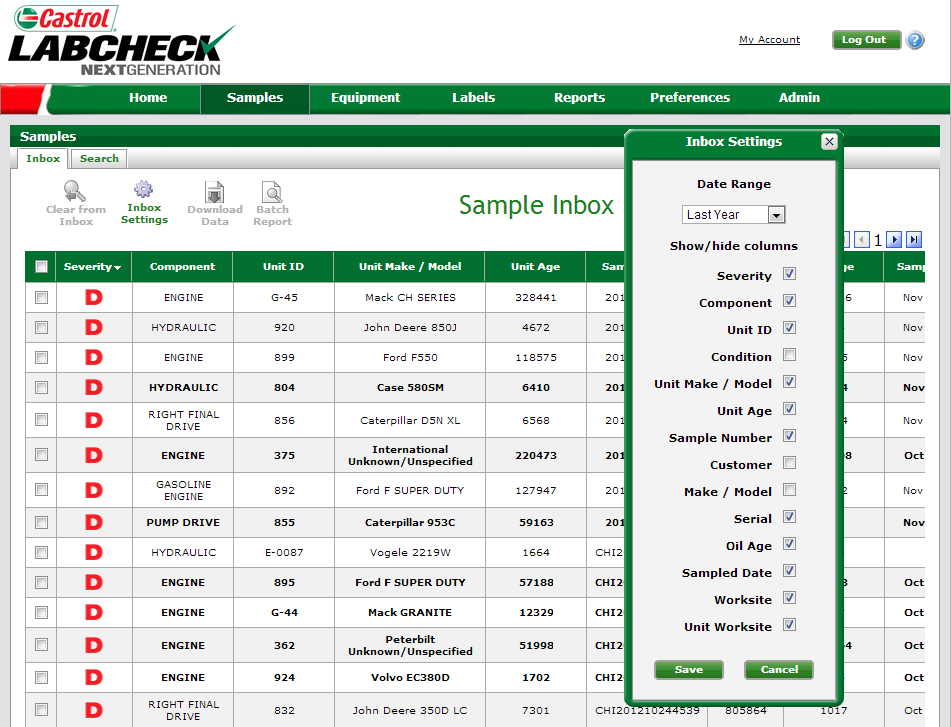 Step 2: 
Select how long samples remain in the inbox before they are cleared
Step 1:
 Select “Inbox Settings” to customize the inbox column headers and date range
Step 3: 
Choose the column headers to display. Click “Save” to store your preferences
Ordering and Sorting Data
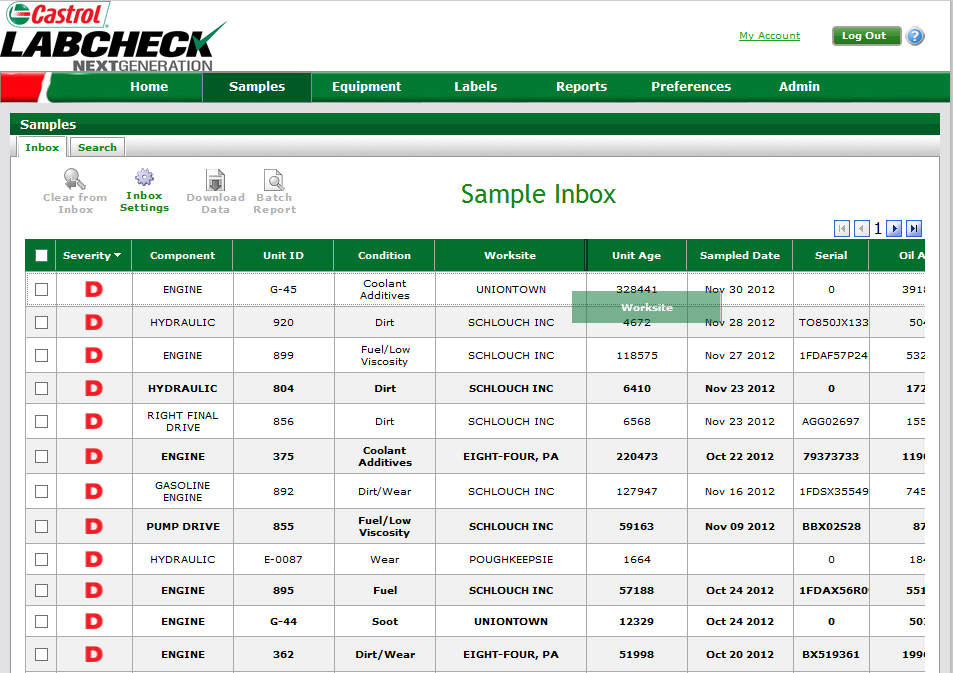 To reorder columns, drag and drop into the new position.  The system automatically saves these changes
To sort data, click the column header. Triangle pointing down indicates descending order, pointing up indicates ascending order
Configuring the Search Display
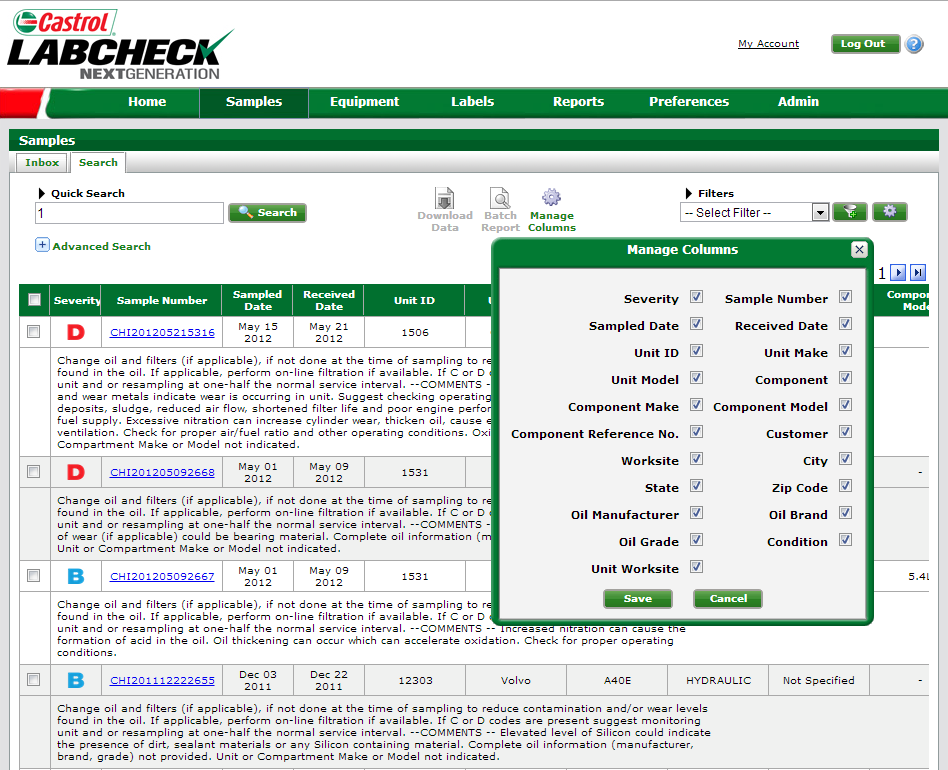 Step 2:
Select “Manage Columns”
Step 1:
From the Samples 
tab click “Search”
Step 3:
Select fields to be displayed and click “Save”
Communication Preferences
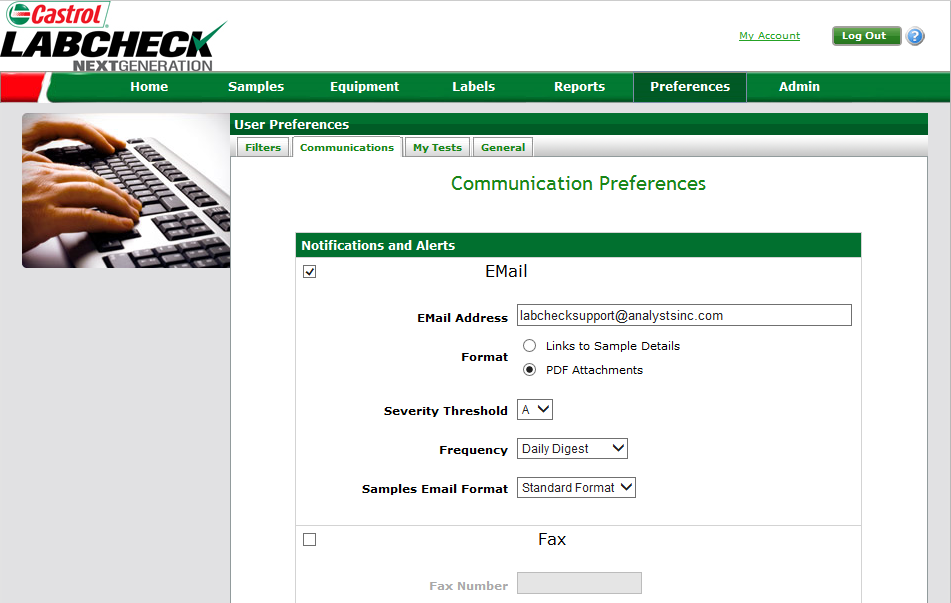 Select “Links to Sample Details” to have Links sent to your e-mail. Select “PDF Attachments” to receive PDFs reports to your e-mail
Under Severity Threshold select “A” to receive notifications on all samples
General Preferences
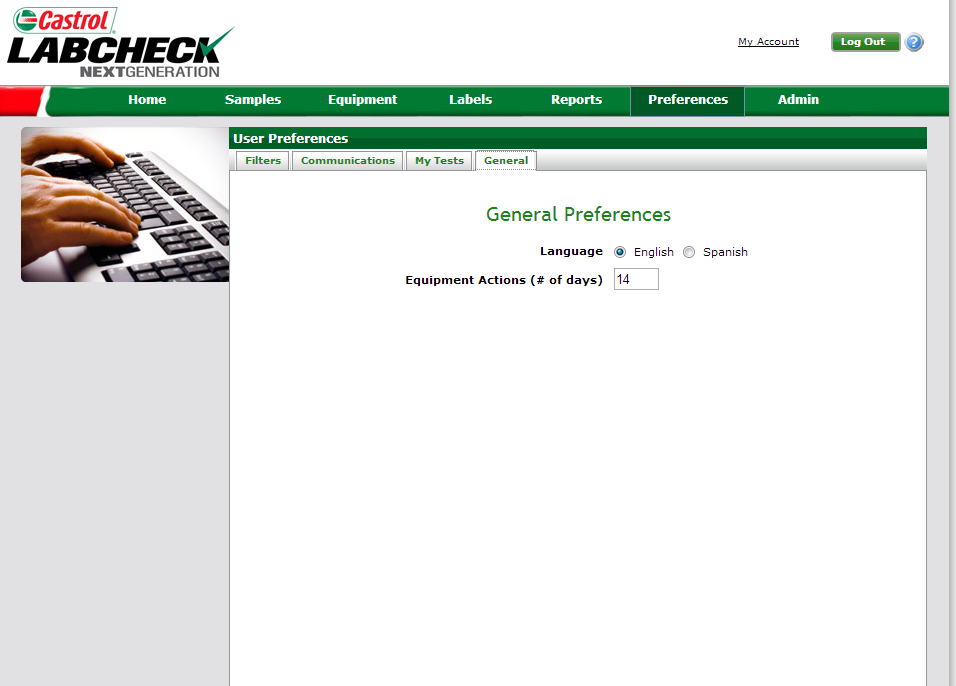 You can choose to have the website display in English or Spanish
Schedule alerts when units are due for sampling